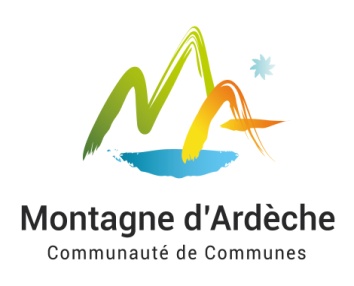 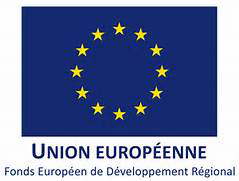 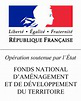 Osez la Montagne d’Ardèche
Une Politique d’Accueil – Pour soutenir les initiatives locales
         Des Initiatives et innovations organisationnelles
L’exemple de l’Espace de travail partagé La Source à Ste Eulalie

Ou quand 10 jeunes du Pays envisagent  de partager un espace de travail

Mathieu  Elisa   Marion   Clément   Valentin  Johan
       Lucille       Dorian       Tania
                     Fabien   

Pour rester vivre sur la Montagne
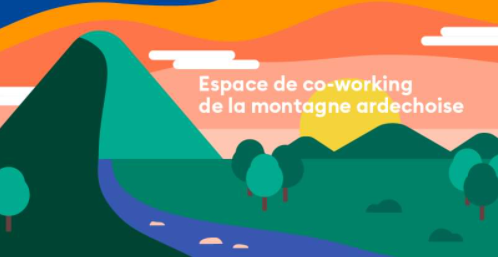 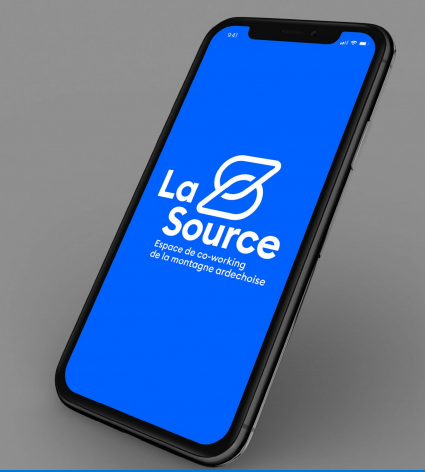 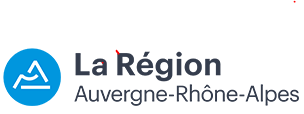 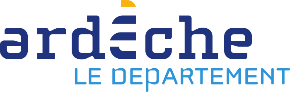 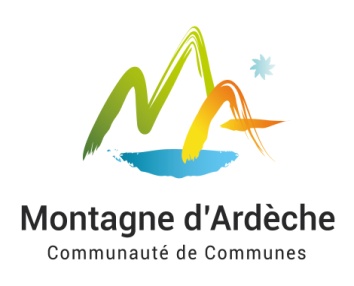 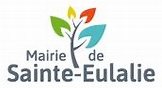 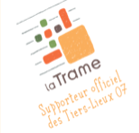 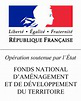 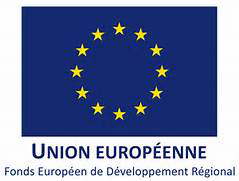 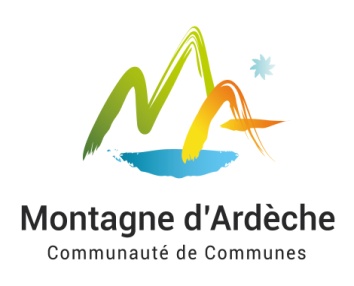 Une Politique d’Accueil – Pour soutenir les initiatives locales
         Des Initiatives et innovations organisationnelles
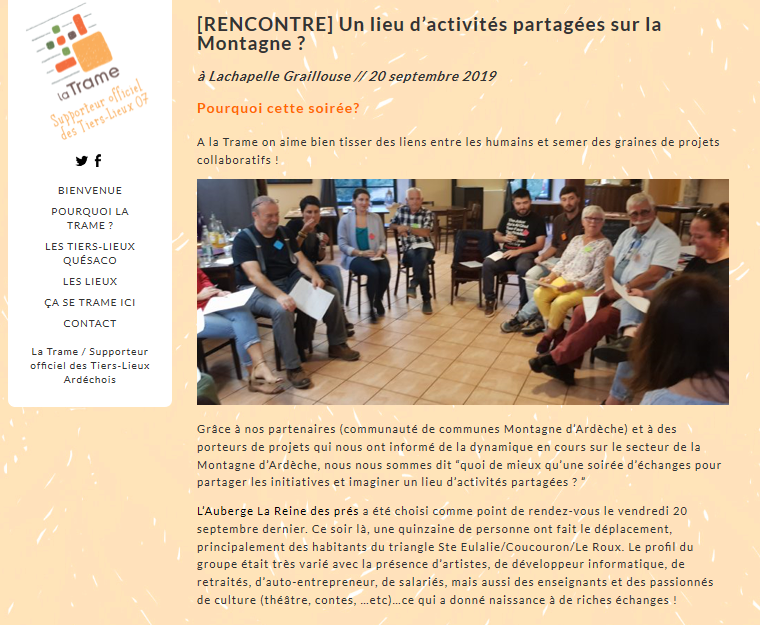 C’est ici que tout a commencé…
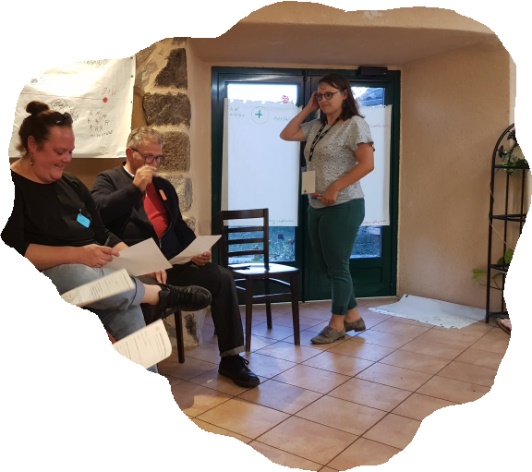 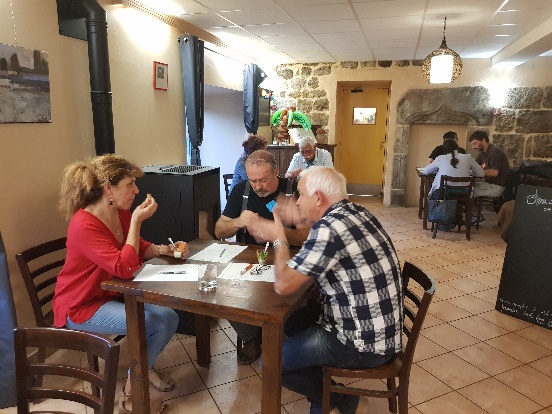 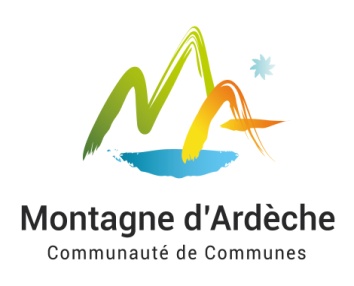 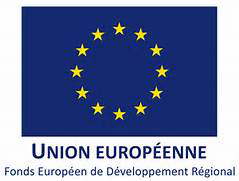 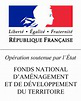 Osez la Montagne d’Ardèche
Une Politique d’Accueil – Pour soutenir les initiatives locales
         Des initiatives et innovations organisationnelles
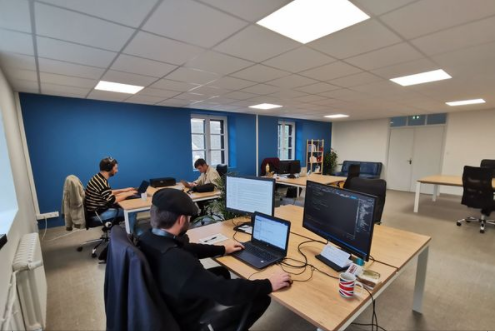 Un espace numérique partagé

Pour
▪ Ouverture au numérique du territoire
▪ Transition écologique par réduction des mobilités professionnelles

Mais aussi
Formidable outil d’accueil de nouveaux arrivants 
(Porteurs de projet et/ou conjoints)

Evolution vers  le concept de tiers lieu
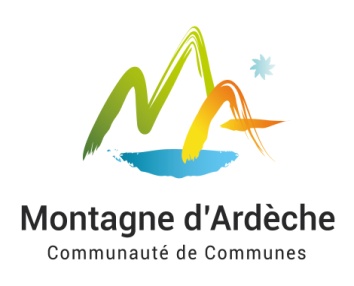 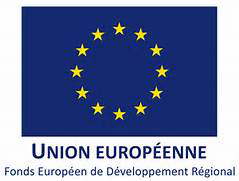 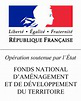 Osez la Montagne d’Ardèche
Une Politique d’Accueil – Pour soutenir les initiatives locales
         Des initiatives et innovations organisationnelles
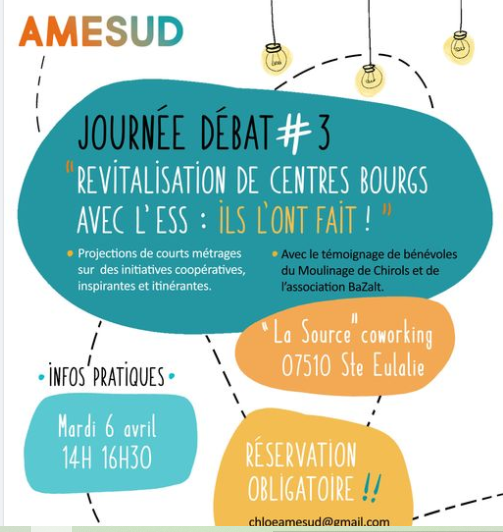 Réflexions sur l’offre qualitative de logements en centre de villages
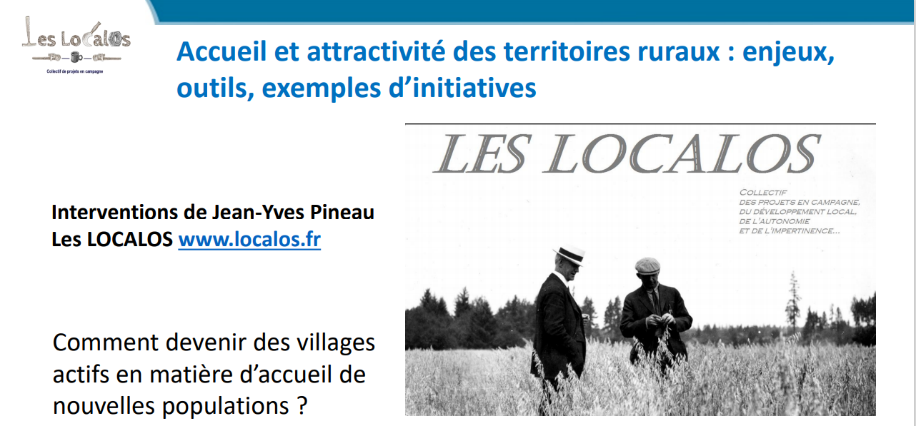 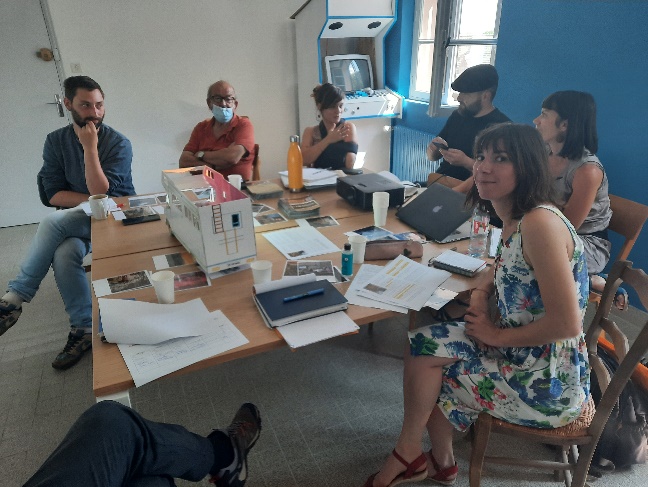 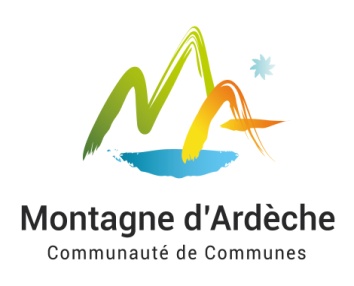 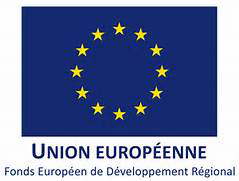 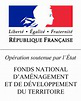 Osez la Montagne d’Ardèche
Une Politique d’Accueil – Pour soutenir les initiatives locales
         Des initiatives et innovations organisationnelles
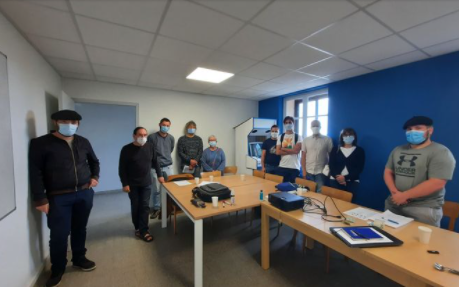 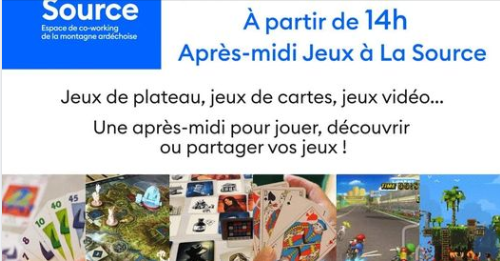 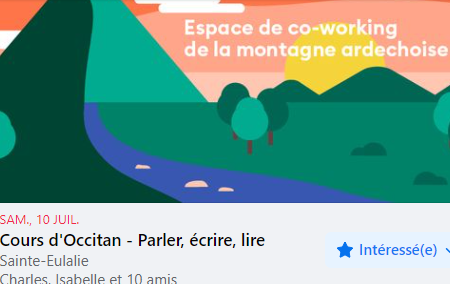